COSTUMBRE INTERNACIONAL
Maestría DIP
Prof. Agda. Dra. Silvia Genta
www.datadipuy.com
Examinar la actividad de la CIJ y su antecesora la CPJ.
Objetivos del módulo
Labor de la CDI.  sesiones 2016  
             Comisión de Derecho Internacional
Definición: 
                   De acuerdo al artículo 38 del Estatuto de la CIJ ésta deberá aplicar, al decidir sobre las controversias que le son sometidas, las fuentes allí enumeradas. El literal b) dice que la CIJ aplicará “la costumbre internacional como “prueba de una práctica generalmente aceptada como derecho”.
“Prácticas seguidas por los sujetos internacionales y generalmente aceptadas por éstos como derecho ”. ( Diez de Velasco )
Diferencia con cortesía internacional, no genera responsabilidad.
Importancia de la costumbre internacional
Prácticamente todo el DI general esta formado por normas consuetudinarias y principios generales.
Pocos  Tratados Internacionales  han sido aceptados por la gran mayoría de los Estados.
Las normas contenidas en los Tratados generales son normalmente costumbre codificadas, cristalizadas o generadas .
Costumbre es dinámica.
Participan sus destinatarios:  Estados y O.I.I.
Proceso codificador es lento e incompleto y a veces impreciso .
         República Democrática del Congo c/ Bélgica      
         Caso Yerodia Ndombasa – CIJ 2002
Elementos
                              Material. 
                              Sicológico.
Tiempo
Francia c Turquía CPJ 1927
Ver Caso Lotus -
/
Caso Pesquerías Noruegas - Reino Unido c Noruega CIJ 1951
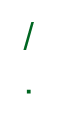 /.
Caso de la PC Mar del Norte - Dinamarca y Países Bajos c/ Rep. Federal Alemania
     1969
Legalidad del empleo de las armas nucleares. CIJ Opinión Consultiva 1975
Caracteres
                              Generalidad.
                              Uniformidad.
                              Carácter evolutivo.
                              Conducta por acción u omisión.
Caso Lotus
- Francia c Turquía CPJ 1927
/.
Caso de la Plataforma PC .Mar del Norte- Dinamarca y Países Bajos c Rep. Federal Alemania 1969
/.
Asunto Derecho de Asilo de Haya de la Torre. CIJ 1951
Asunto relativo actividades militares y paramilitares en Nicaragua y contra Nicaragua  - Nicaragua c EE.UU - CIJ 1986
/.
Generales

Particulares
Clases de costumbre:
Regionales
Locales.
Asunto Danzig y la OIT -  Dictamen CPJI 1930
Asunto Derecho de Asilo de Haya de la Torre – Colombia c/ Perú - CIJ 1951
/.
Caso Pesquerías Noruegas -  Reino Unido c/ Noruega CIJ 1951
Caso Derecho de los nacionales de EEUU en Marruecos -  Francia c/ EEUU - CIJ  1952
Asunto Derecho de paso sobre territorio de la India. Portugal c/India - CIJ 1960
/.
EFECTOS
Relación entre la fuente convencional (tratado) y la fuente consuetudinaria (costumbre) Interacción normativa.

                                       Declarativo
                                       Cristalizador
                                       Generador
Análisis de casos
Efecto Declarativo
Opinión consultiva de CIJ sobre Namibia 1971
Consejo de la OACI - India c/Pakistán – CIJ 1972
Pesquerías Islandesas -Reino Unido c Islandia y R.F Alemania c/ Islandia -   CIJ 1974
/
/
Efecto Cristalizador
Caso de la Plataforma PC .Mar del Norte- CIJ -Dinamarca y Países Bajos c/ Rep. Federal Alemania 1969
Pesquerías Islandesas- CIJ -Reino Unido c Islandia y R.F Alemania c/ Islandia 1974
Efecto Generador o constitutivo
Caso de la PC  Mar del Norte- Dinamarca y Países Bajos c/ Rep. Federal Alemania -  CIJ 1969.
Opinión Consultiva CIJ  sobre la construcción de un muro en territorio Palestino ocupado  2004.
Relación entre las resoluciones de la  Asamblea General de ONU y la fuente consuetudinaria (costumbre).
Declarativo
Cristalizador
Generador
Efecto Declarativo
Resolución 2625 de la AG 1970 – Declaración de los principios de DI 
relativos a las relaciones de amistad y cooperación entre los Estados.
Res. 1962 de la AG 1963 - Declaración de principios jurídicos que deben regir las actividades de los Estados en la exploración y utilización del espacio ultraterrestre
Efecto Cristalizador
Res. 2749 de la AG 1970 -  Declaración de los principios que regulan los Fondos marinos y oceánicos y subsuelo fuera de los limites de la jurisdicción nacional.
Res. 1514 de la AG 1960 - Declaración sobre la concesión de la independencia a los   países y pueblos coloniales.
Efecto Generador
CDI - Comisión de Derecho Internacional
Informe de la Comisión de Derecho Internacional 68º período de sesiones (2 de mayo a 10 de junio y 4 de julio a 12 de agosto de 2016)
64º período de sesiones (2012), incluye en su programa de trabajo el tema “Formación y prueba del derecho internacional consuetudinario”
65º período de sesiones (2013), la Comisión decidió cambiar el título del tema a “Identificación del derecho internacional consuetudinario”.
66º período de sesiones (2014), El Comité de redacción aprobó ocho proyectos de conclusiones .
67º período de sesiones (2015),  la Comisión tomó nota de los proyectos de conclusión 1 a 16 aprobados provisionalmente por el Comité de Redacción en los períodos de sesiones 66º y 67º . La Comisión también pidió a la Secretaría que preparase un memorando sobre la función de las decisiones de los tribunales nacionales en  la jurisprudencia de los tribunales y cortes internacionales de carácter universal a los fines de la determinación del derecho internacional consuetudinario .
Análisis del Proyecto - CDI - 2016
Contenido
Análisis del proyecto de conclusiones y propuestas de modificación a la luz de las observaciones recibidas
Análisis del memorándum de la Secretaria
Análisis de la situación actual de la prueba relativa al derecho internacional consuetudinario
Identificación del derecho internacional consuetudinario Comentario general
Metodología para identificar las normas de derecho internacional consuetudinario
Ofrecer orientaciones prácticas sobre la forma de determinar la existencia de dichas normas,  mediante minuciosos procesos estructurados de análisis y evaluación jurídicos para asegurar la debida identificación de las mismas.
Este proyecto refleja el enfoque adoptado por los Estados,  tribunales, cortes internacionales y las organizaciones internacionales.
Destaca la importancia del DI consuetudinario como fuente del DIP de acuerdo art. 38 Estatuto CIJ.
Los 16 proyectos de conclusión  se dividen en siete partes.
Primera parte

Conclusión 1

 Alcance 

El presente proyecto de conclusiones se refiere a la manera en que han de determinarse la existencia y el contenido de las normas de derecho internacional consuetudinario. 
                   carácter introductorio, expresa la metodología para identificar este tipo de         
                   normas.
                  Expresar el término adecuadamente.
Segunda parte 
   
 Enfoque básico
Texto del proyecto de conclusiones 
Conclusión 2
 Dos elementos constitutivos 
Para determinar la existencia y el contenido de una norma de derecho internacional consuetudinario, es necesario cerciorarse de que existe una práctica general que es aceptada como derecho (opinio iuris).
                   
                Análisis de la prueba respecto de cada elemento por separado.
                  
  casos : -Derecho de paso. Portugal c/ India - CIJ  1960
               - Asunto D. de Asilo de Haya de la Torre – Colombia c/Perú CIJ 1951
               - Legalidad en usos de armas nucleares. Opinión consultiva CIJ 1996
               -Inmunidades jurisdiccionales de los Estados.  Alemania c/ Italia 2012
               -Controversia territorial y marítima Nicaragua c/ Colombia- CIJ 2012
               -Aplicación de la Convención para la prevención del delito de genocidio
                Croacia c/ Serbia. CIJ - 2015.
Conclusión 3 

Valoración de los medios para establecer los dos elementos constitutivos 

1. Al valorar los medios para establecer la existencia de una práctica general y de su aceptación como derecho (opinio iuris), hay que tener en cuenta el contexto general, la naturaleza de la norma y las circunstancias propias de cada uno de esos medios. 

2. Cada uno de los dos elementos constitutivos se ha de determinar por separado. Ello requiere una valoración de los medios para establecer cada elemento

         “Medios”:  materiales que puedan considerarse como base para la identificación del derecho internacional consuetudinario ( no en el sentido técnico empleado por determinados tribunales o en determinados sistemas jurídicos ). 
             Análisis en cada caso de las  circunstancias pertinentes. 
                  ej : - Inmunidad de jurisdicción de los Estados. Alemania- Italia 2012
                        -  Controversias sobre derechos navegación y otros 
                           conexos Costa Rica - Nicaragua. CIJ - 2009
Tercera parte
 Una práctica general
Conclusión 4 
Requisito de la práctica 

1. El requisito de una práctica general, como elemento constitutivo del derecho internacional consuetudinario, significa que es principalmente la práctica de los Estados la que contribuye a la formación o la expresión de las normas de derecho internacional consuetudinario.

 2. En algunos casos, la práctica de las organizaciones internacionales también contribuye a la formación o la expresión de normas de derecho internacional consuetudinario.

3. El comportamiento de otros actores no constituye una práctica que contribuya a la formación o la expresión de normas de derecho internacional consuetudinario, pero puede ser pertinente al valorar la práctica a que se refieren los párrafos 1 y 2.
   otros actores             ONG
                                        Transnacionales
                                        Cruz Roja
                                
                    Práctica no interesa, si la reacción de los Estados.
Conclusión 5 

Comportamiento del Estado como práctica del Estado
 
La práctica del Estado consiste en el comportamiento del Estado, ya sea en el ejercicio de sus funciones ejecutiva, legislativa, judicial o de otra índole. 


  Resol. AG sobre Responsabilidad del Estado por hecho ilícito. 2001
Conclusión 6
 Formas de práctica 

La práctica puede revestir una gran variedad de formas. Comprende tanto actos materiales como verbales. Puede, en determinadas circunstancias, incluir la inacción.
 
2.   Las formas de práctica estatal comprenden, sin reducirse a ello: los actos y la    
       correspondencia diplomáticos; el comportamiento en relación con las   
       resoluciones aprobadas por una organización internacional o en una conferencia   
       intergubernamental; el comportamiento en relación con los tratados; el  
       comportamiento en el ejercicio de funciones ejecutivas, incluido el  
       comportamiento en operaciones “sobre el terreno”; los actos legislativos y 
       administrativos; y las decisiones de los tribunales nacionales
. 
3. No existe una jerarquía predeterminada entre las distintas formas de práctica.
                    -Asunto Lotus-CPJ- Francia c Turquía 1927
                    - Nottebohm 1955
                    -Inmunidad de jurisdicción de los Estados. Alemania- Italia 2012
Conclusión 7 

Valoración de la práctica de un Estado 

1.   Habrá que tener en cuenta toda la práctica disponible del Estado de que se trate,  
       que deberá ser valorada en su conjunto.

2.   En los casos en que la práctica de un determinado Estado varíe, se podrá otorgar  
       menos peso a esa práctica. 

                 - Inmunidades jurisdiccionales del Estado
                  (Alemania c/ Italia : Intervención de Grecia) Fallo de 3 de febrero de 2012.
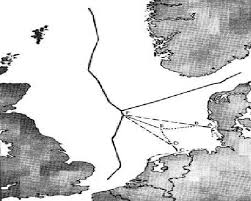 Conclusión 8

 La práctica ha de ser general

 1. La práctica pertinente ha de ser general, es decir, suficientemente extendida y representativa, además de constante.

 2. No se requiere que la práctica tenga una duración concreta, siempre que sea general.

              Práctica que permita discernir un uso constante y uniforme por los Estados  
              que estén especialmente implicados en la actividad en cuestión.

                    ej : -Plataforma continental del Mar del Norte.
                         

              Elemento temporal :  no existe la costumbre instantánea.
Cuarta parte
 
Aceptada como derecho (opinio iuris)

Conclusión 9

 Requisito de la aceptación como derecho (opinio iuris)
 
1.  El requisito, como elemento constitutivo del derecho internacional consuetudinario, de  
     que la práctica general sea aceptada como derecho (opinio iuris) significa que la práctica   
     en cuestión ha de seguirse con el convencimiento de la existencia de una obligación  
     jurídica o un derecho. 

2.  La práctica general aceptada como derecho (opinio iuris) debe distinguirse del simple uso  
      o el simple hábito. 

                                  Análisis de la conducta de los Estados no parte .

              casos  :      - Asunto Derecho de Asilo de Haya de la Torre –CIJ- 1951

                                 - Legalidad en usos de armas nucleares. Opinión consultiva 1996
Conclusión 10

 Formas de prueba de la aceptación como derecho (opinio iuris)

 1. La prueba de la aceptación como derecho (opinio iuris) puede revestir una gran 
      variedad de formas
 
2. Las formas de prueba de la aceptación como derecho (opinio iuris) comprenden,  
    sin reducirse a ello: las declaraciones públicas hechas en nombre de los Estados; la  
    publicaciones oficiales; los dictámenes jurídicos gubernamentales; la   
    correspondencia diplomática; las decisiones de los tribunales y cortes nacionales;  
    las disposiciones de los tratados; y el comportamiento en relación con las 
    resoluciones aprobadas por una organización internacional o en una conferencia 
    intergubernamental
 
3. La falta de reacción ante una práctica a lo largo del tiempo puede servir de prueba 
    de la aceptación como derecho (opinio iuris), siempre que los Estados estuvieran          
    en condiciones de reaccionar y que las circunstancias exigiesen una reacción.
Quinta parte

 Alcance de ciertos medios de identificación del derecho internacional consuetudinario
 
Conclusión 11

 Tratados

 1. Una norma enunciada en un tratado puede reflejar una norma de derecho internacional consuetudinario si se establece que tal norma:
 a) ha codificado una norma de derecho internacional consuetudinario existente en el momento en que se celebró el tratado; 
b) ha llevado a la cristalización de una norma de derecho internacional consuetudinario que había comenzado a surgir antes de la celebración del tratado; o
 c) ha dado origen a una práctica general aceptada como derecho (opinio iuris), generando así una nueva norma de derecho internacional consuetudinario

 2. El hecho de que una norma se enuncie en varios tratados puede indicar, aunque no necesariamente, que la norma convencional refleja una norma de derecho internacional consuetudinario. 
                              Interacción entre Tratados y Costumbre.
Conclusión 12

 Resoluciones de organizaciones internacionales y conferencias intergubernamentales

 1. Una resolución aprobada por una organización internacional o en una conferencia intergubernamental no puede, de por sí, crear una norma de derecho internacional consuetudinario.
 
2. Una resolución aprobada por una organización internacional o en una conferencia intergubernamental puede constituir un elemento de prueba para establecer la existencia y el contenido de una norma de derecho internacional consuetudinario o contribuir a su desarrollo. 

3. Una disposición de una resolución aprobada por una organización internacional o en una conferencia intergubernamental puede reflejar una norma de derecho internacional consuetudinario si se establece que esa disposición corresponde a una práctica general aceptada como derecho (opinio iuris)

                          Interacción entre las Resol. de las OI  y la Costumbre.
Conclusión 13
 
Decisiones de cortes y tribunales 

1.Las decisiones de cortes y tribunales internacionales, en particular las de la Corte Internacional de Justicia, relativas a la existencia y el contenido de normas de derecho internacional consuetudinario constituyen un medio auxiliar de determinación de dichas normas.

2. Podrán tomarse en consideración, cuando proceda, las decisiones de cortes y tribunales nacionales relativas a la existencia y el contenido de normas de derecho internacional consuetudinario como medio auxiliar de determinación de tales normas.
Conclusión 14

Doctrina 

Las doctrinas de los publicistas de mayor competencia de las distintas naciones pueden ser un medio auxiliar para la determinación de normas de derecho internacional. 
                             Caso  Paquete Habana 1898.Tribunal Supremo EEUU 1906
Sexta parte
 
Objetor persistente

 Conclusión 15

 1.  Cuando un Estado haya objetado a una norma de derecho internacional consuetudinario  
      mientras ésta se encontraba en proceso de formación, esa norma no será oponible a ese 
      Estado siempre que mantenga su objeción.
 
2. La objeción ha de ser expresada claramente, ser comunicada a los demás Estados y ser 
     mantenida de manera persistente.
                                                                                                                                                                                                                            
                                      -Objetor persistente tiene la carga de la prueba.
Séptima parte
 
Conclusión 16

 Derecho internacional consuetudinario particular 

1. Una norma de derecho internacional consuetudinario particular, ya sea  
     regional, local o de otra índole, es una norma de derecho internacional 
     consuetudinario que solo se aplica entre un número limitado de Estados.

 2. Para determinar la existencia y el contenido de una norma de derecho   
      internacional consuetudinario particular, es necesario cerciorarse de que   
      existe una práctica general entre los Estados interesados que es aceptada por 
      ellos como derecho  (opinio iuris).

                 Casos     -  Asunto Derecho de Asilo de Haya de la Torre. CIJ 1951
                                - Fallo Controversias sobre derechos navegación y otros 
                                  conexos Costa Rica - Nicaragua. CIJ – 2009. 
                               - Caso relativo a la controversia s fronteras terrestres,   
                                insulares y marítimas (El Salvador c Honduras intervención de  
                               Nicaragua  1992 ).
/.
/.
/.
Importancia de los  comentarios.
Aplicación del derecho internacional consuetudinario
los tratados aplicables son escasos o inexistente
continúan rigiendo las cuestiones no reguladas en el tratado y se siguen aplicando en las relaciones con quienes no son parte en él y entre esto
los tratados pueden remitir a normas de derecho internacional consuetudinario, según regla de interpretación art 31 Conv. Viena 1969
CASOS
cuando para determinar el derecho aplicable en el momento en que se produjeron ciertos actos (“el derecho o principio intertemporal ”),  (incluso si ya hay un tratado en vigor).
Una norma de derecho internacional consuetudinario puede seguir existiendo y siendo aplicable, al margen de un tratado, incluso cuando ambos tienen el mismo contenido e incluso entre las partes en el tratado
Proyecto de conclusión sobre acuerdos ulteriores y prácticas ulterior en relación con la INTERPRETACION  de los Tratados - CDI
Aprobados en primera lectura  en el 2016 y remitidos a los gobiernos para que formulen 
comentarios y observaciones antes del 1 de enero del 2018.
Conclusión 1 

 Introducción 
El presente proyecto de conclusiones se refiere al papel de los acuerdos ulteriores y la práctica ulterior en la interpretación de los tratados.

 Segunda parte
 Reglas básicas y definiciones

 Conclusión 2 

 Regla general y medios de interpretación de los tratados 

1.    Los artículos 31 y 32 de la Convención de Viena sobre el Derecho de los Tratado
       establecen, respectivamente, la regla general de interpretación y la regla sobre los medios de  
       interpretación complementarios. Estas reglas también son aplicables como derecho internacional    
       consuetudinario. 

2.    Un tratado deberá interpretarse de buena fe conforme al sentido corriente que haya de atribuirse a  
        los términos del tratado en el contexto de estos y teniendo en cuenta su objeto y fin.
Primera parte
3. El artículo 31, párrafo 3, dispone, entre otras cosas, que juntamente con el contexto habrá de tenerse en cuenta:
 a) todo acuerdo ulterior entre las partes acerca de la interpretación del tratado o de la aplicación de sus disposiciones; y
 b) toda práctica ulteriormente seguida en la aplicación del tratado por la cual conste el acuerdo de las partes acerca de la interpretación del tratado.

4. Se podrá acudir a otra práctica ulteriormente seguida en la aplicación del tratado como medio de interpretación complementario en el sentido del artículo 32.

 5. La interpretación de un tratado consiste en una sola operación combinada, que preste la debida atención a los diversos medios de interpretación indicados, respectivamente, en los artículos 31 y 32.
Una sola operación combinada           unidad en el proceso de interpretación
Conclusión 3 

Los acuerdos ulteriores y la práctica ulterior como medios auténticos de  
interpretación.

 Los acuerdos ulteriores y la práctica ulterior mencionados en el artículo 31, párrafo 3 a) y b), que constituyen una prueba objetiva del acuerdo de las partes en cuanto al sentido del tratado, son medios auténticos de interpretación en aplicación de la regla general de interpretación de los tratados enunciada en el artículo 31.
Medios auténticos de interpretación: no se trata de interpretación auténtica.
Conclusión 4 

Definición de acuerdo ulterior y de práctica ulterior 

Por “acuerdo ulterior” como medio auténtico de interpretación en virtud del artículo 31, párrafo 3 a) se entiende un acuerdo sobre la interpretación del tratado o la aplicación de sus disposiciones al que hayan llegado las partes después de la celebración del tratado.

. Por “práctica ulterior” como medio auténtico de interpretación en virtud del artículo 31, párrafo 3 b) se entiende el comportamiento observado en la aplicación del tratado, después de su celebración, por el cual conste el acuerdo de las partes en cuanto a la interpretación del tratado. 

. Por otra “práctica ulterior” como medio de interpretación  complementario en virtud del artículo 32, se entiende el comportamiento observado por una o más partes en la  aplicación del tratado, después de su celebración.
Término ulterior refiere a actos que tienen lugar después de la celebración del tratado y NO después de su entrada en vigor.
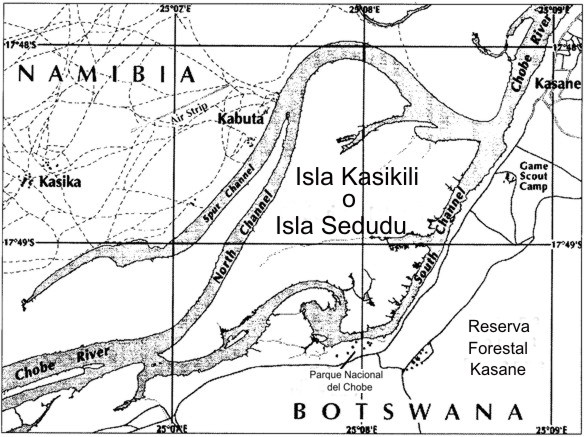 Conclusión 5

 Atribución de la práctica ulterior 

La práctica ulterior a que se refieren los artículos 31 y 32 puede consistir en  
       cualquier comportamiento en la aplicación de un tratado que sea atribuible a una  
       parte en el tratado en virtud del derecho internacional. 

Todo otro comportamiento, incluido el de actores no estatales, no constituye práctica ulterior en el sentido de los artículos 31 y 32. No obstante, dicho comportamiento puede ser pertinente al evaluar la práctica ulterior de las partes en un tratado.
Caso :    Isla Kasikili – Sedudo CIJ Bostwana  c. Namibia  - CIJ - 1999
Tercera parte
 
Aspectos generales

 Conclusión 6

 Identificación de los acuerdos ulteriores y la práctica ulterior

 1. La identificación de los acuerdos ulteriores y la práctica ulterior mencionados en el artículo 31, párrafo 3, requiere, en particular, la determinación de si las partes, en virtud de un acuerdo o una práctica, han adoptado una posición con respecto a la interpretación del tratado. Ese no suele ser el caso si las partes han A/71/10 GE.16-14345 133 acordado simplemente no aplicar el tratado temporalmente o han acordado establecer un arreglo práctico (modus vivendi). 

2. Los acuerdos ulteriores y la práctica ulterior a que se refiere el artículo 31, párrafo 3, pueden adoptar diversas formas. 

3. La identificación de la práctica ulterior a que se refiere el artículo 32 requiere, en particular, determinar si el comportamiento ha sido seguido por una o más partes en la aplicación del tratado.
Conclusión 7

 Posibles efectos de los acuerdos ulteriores y la práctica ulterior en la interpretación.

 1. Los acuerdos ulteriores y la práctica ulterior a que se refiere el artículo 31, párrafo 3, contribuyen, en su interacción con otros medios de interpretación, a la aclaración del sentido de un tratado. 
Ello puede dar lugar a la restricción, la ampliación o la determinación, de algún otro modo, de las posibles interpretaciones, incluido cualquier margen de discrecionalidad que el tratado conceda a las partes.
2. La práctica ulterior a que se refiere el artículo 32 también puede contribuir a aclarar el sentido de un tratado.
 

3. Se presume que las partes en un tratado, mediante un acuerdo alcanzado ulteriormente o una práctica seguida en la aplicación del tratado, tienen la intención de interpretar el tratado, y no de enmendarlo o modificarlo. La posibilidad de enmendar o modificar un tratado mediante la práctica ulterior de las partes no ha sido reconocida de manera general. El presente proyecto de conclusión se entiende sin perjuicio de las normas relativas a la enmienda o la modificación de los tratados de la Convención de Viena sobre el Derecho de los Tratados y del derecho internacional consuetudinario.
Conclusión 8 
 
Interpretación de los términos de un tratado como susceptibles de evolucionar con el tiempo

 Los acuerdos ulteriores y la práctica ulterior a que se refieren los artículos 31 y 32 pueden contribuir a determinar si la intención presunta de las partes al celebrar un tratado era atribuir a un término utilizado un sentido susceptible de evolucionar con el tiempo.
Conclusión 9  

Peso de los acuerdos ulteriores y la práctica ulterior como medios de interpretación

 1. El peso de un acuerdo ulterior o una práctica ulterior como medios de interpretación en el sentido del artículo 31, párrafo 3, depende, entre otras cosas, de su claridad y especificidad.

 2. El peso de la práctica ulterior a que se refiere el artículo 31, párrafo 3 b), depende, además, de que se repita y de la forma en que lo haga.

 3. El peso de la práctica ulterior como medio de interpretación complementario en el sentido del artículo 32 puede depender de los criterios mencionados en los párrafos 1 y 2.
Conclusión 10  

Acuerdo de las partes acerca de la interpretación de un tratado 

    Un acuerdo en el sentido del artículo 31, párrafo 3 a) y b), requiere un  
       entendimiento común acerca de la interpretación de un tratado que las partes  
       reconozcan y  acepten. Aunque se tendrá en cuenta, dicho acuerdo no tiene que ser 
       legalmente vinculante.
 
   El número de partes que deben seguir activamente una práctica ulterior para que 
      haya un acuerdo en el sentido del artículo 31, párrafo 3 b), puede variar. El silencio 
      de una o más partes puede constituir aceptación de la práctica ulterior cuando las 
      circunstancias requieran alguna reacción.
Cuarta parte

 Aspectos específicos

Conclusión 11

 Decisiones adoptadas en el marco de una conferencia de Estados partes 


 Una conferencia de Estados partes, en el sentido del presente proyecto de conclusiones, es una   
    reunión de Estados partes en un tratado a los fines de examinar o aplicar el tratado, salvo que actúen  
    en calidad de miembros de un órgano de una organización internacional.
2. El efecto jurídico de una decisión adoptada en el marco de una conferencia   
    de Estados partes depende principalmente del tratado y, en su caso, del  
     reglamento aplicable. Dependiendo de las circunstancias, dicha decisión  
     puede constituir, explícita o implícitamente, un acuerdo ulterior en el 
     sentido del artículo 31, párrafo 3  a), o dar lugar a una práctica ulterior en el 
     sentido del artículo 31, párrafo 3 b), o a una práctica ulterior en el sentido 
     del artículo 32. Las decisiones adoptadas en el marco de una conferencia de 
     Estados partes a menudo ofrecen una diversidad no excluyente de opciones 
      prácticas para la aplicación del tratado.
 
3. Una decisión adoptada en el marco de una conferencia de Estados partes  
     constituye un acuerdo ulterior o una práctica ulterior en el sentido del 
     artículo 31, párrafo 3, en la medida en que exprese un acuerdo sustantivo 
     entre las partes acerca de la interpretación de un tratado, con 
     independencia de la forma y del procedimiento seguido para su adopción, 
     incluido el consenso.
Conclusión 12 
 Instrumentos constitutivos de organizaciones internacionales

 1. Los artículos 31 y 32 son aplicables a los tratados que sean el instrumento constitutivo de una organización internacional. Por consiguiente, los acuerdos ulteriores y la práctica ulterior en el sentido del artículo 31, párrafo 3, son medios de interpretación de esos tratados, y cualquier otra práctica ulterior en el sentido del artículo 32 también puede serlo.
 
2. Los acuerdos ulteriores y la práctica ulterior en el sentido del artículo 31, párrafo 3, o cualquier otra práctica ulterior en el sentido del artículo 32, pueden provenir, o ser expresión, de la práctica de una organización internacional en la aplicación de su instrumento constitutivo.
 
3. La práctica de una organización internacional en la aplicación de su instrumento constitutivo puede contribuir a la interpretación de dicho instrumento cuando se aplican los artículos 31, párrafo 1, y 32. A/71/10 GE.16-14345 135
 
4. Los párrafos 1 a 3 son aplicables a la interpretación de cualquier tratado que sea el instrumento constitutivo de una organización internacional, sin perjuicio de las normas pertinentes de la organización.
Conclusión 13 
Pronunciamientos de órganos de expertos creados en virtud de los tratados
 
1. A los efectos del presente proyecto de conclusiones, por órgano de expertos creado en virtud de un tratado se entiende un órgano integrado por expertos que desempeñan sus funciones a título personal, que ha sido establecido en virtud de un tratado y que no es un órgano de una organización internacional.
 
. La relevancia del pronunciamiento de un órgano de expertos creado en virtud    de un tratado para la interpretación de un tratado depende de las normas aplicables del tratado.
 
. El pronunciamiento de un órgano de expertos creado en virtud de un tratado puede dar  
 lugar o referirse a un acuerdo ulterior o una práctica ulterior de las partes en el sentido del 
 artículo 31, párrafo 3, o a otra práctica ulterior en el sentido del artículo 32. No se 
  presumirá que el silencio de una parte constituye una práctica ulterior en el sentido del 
  artículo 31, párrafo 3 b), por la que se acepta una interpretación de un tratado expresada 
  en un pronunciamiento de un órgano de expertos creado en virtud de un tratado.

. El presente proyecto de conclusión se entiende sin perjuicio de la contribución   
 que el pronunciamiento de un órgano de expertos creado en virtud de un   
  tratado pueda hacer de otro modo a la interpretación de un tratado.
Material preparado por
www.datadipuy.com